UB LIS 571 Soergel. Lecture 9.2a.Application of index language structure to searchingExtensive Example
Instructions how to use this PowerPoint not repeated here
No outline, all one piece
Objectives: 
Solidify understanding of inclusive search
Learn other search techniques

Materials
Faceted classification of transportation and traffic 
Lecture Notes Overview p. 361, Detail  p. 362 – 363.  
Look at this now and have it handy during this presentation
Note:	Section 14.4 of the textbook (textbook p. 272 – 277) presents the same material.  The slides are easier to understand.  If you do read Section 14.4, note that the notations (numbers) of the concepts are different.  The Venn diagram on textbook p. 273, Figure 14.11 may be a useful visualization.


Includes audio                                                                                                     60 min
For many slides, the audio starts automatically
From Lecture Notes, p. 359 top

Learning objectives
2.3	Understand the principles of the structure of subject classification, in particular facet organization and hierarchy, and be able to apply these principles to the analysis of existing schemes and to indexing and query formulation. (P2.3.9,3)
2.3.4	Understand inclusive (hierarchically expanded) searching and be able apply inclusive searching in any system. (P2.3.9,3.4)


Practical significance
Inherited from Part 5 (Lecture Notes p. 288 plus)
Inclusive searching is an essential technique for achieving high recall.
1
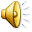 2
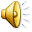 3
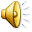 4
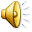 5
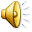 6
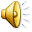 7
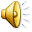 8
Conclusion
Now read Lessons learned, Lecture Notes p. 360, bottom half

There are three supplemental presentations available to broaden and deepen understanding of these concepts. 
Lecture 9.2b is required, 9.2c and 9.2d are optional
Lecture 9.2b.	In-lecture exercise: Retrieval access and hierarchy
Lecture 9.2c.	Application of index language structure to searching.  Inclusive searching. Examples from Medline
Lecture 9.2d.	Further observations on the application of facet structure and hierarchy in indexing and searching
9